Bilgisayar GrafikleriYrd.Doç.Dr.Cengiz Güngör
Blender Kullanımı
1
Genel Bakış
Ara yüz
İlk ayarlar
Temel şekiller
Işıklandırma
Materyaller ve Kaplamalar
Çalışma alanı ayarları
Animasyon
2
Genel Bilgiler
Blender ücretsiz bir yazılımdır, adresi http://www.blender.org 
Birçok sürümü var
2021 başındaki sürümü 2.91
Sürümlerde raytracing gibi yeni eklenen modül farkları olabiliyor.
Blender'ın işinizi hızlıca yapabileceğiniz, derli toplu bir yapısı var.
3DSMax'a göre
İnternet dokümanları ile desteği var.
Ancak ara yüz farklı olabiliyor.
3
Gerekenler
Üç tuşlu fare (orta teker gerekli)
Sayı kısmı ayrı olan bir klavye
Hızlı işlemci 
Animasyon için çok gerekli
İyi bir grafik kartı
Modelleri oluştururken çok gerekli
Aslında yukarıdakiler zorunlu değil, ama onlarla hayat daha güzel olur.
4
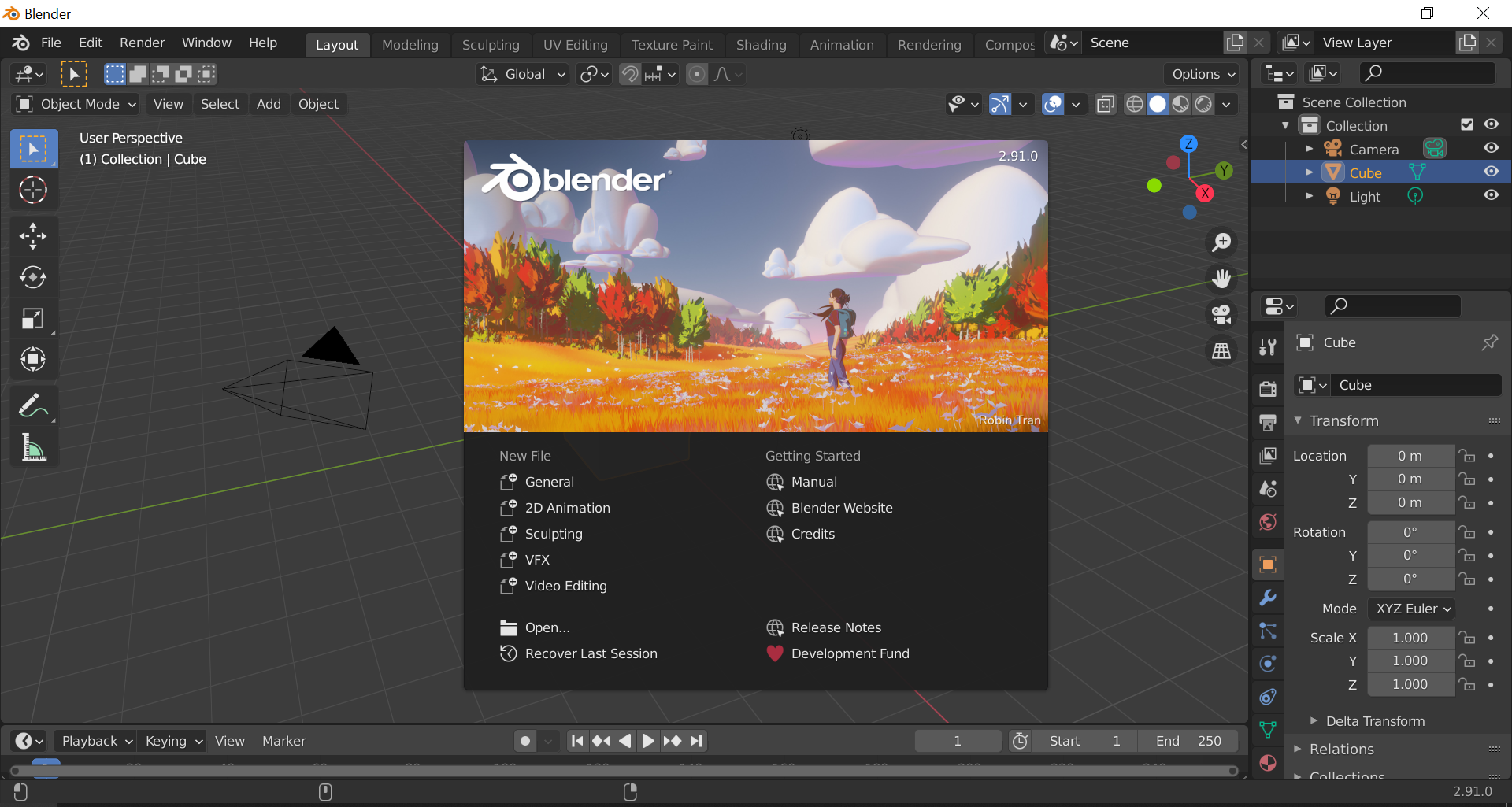 5
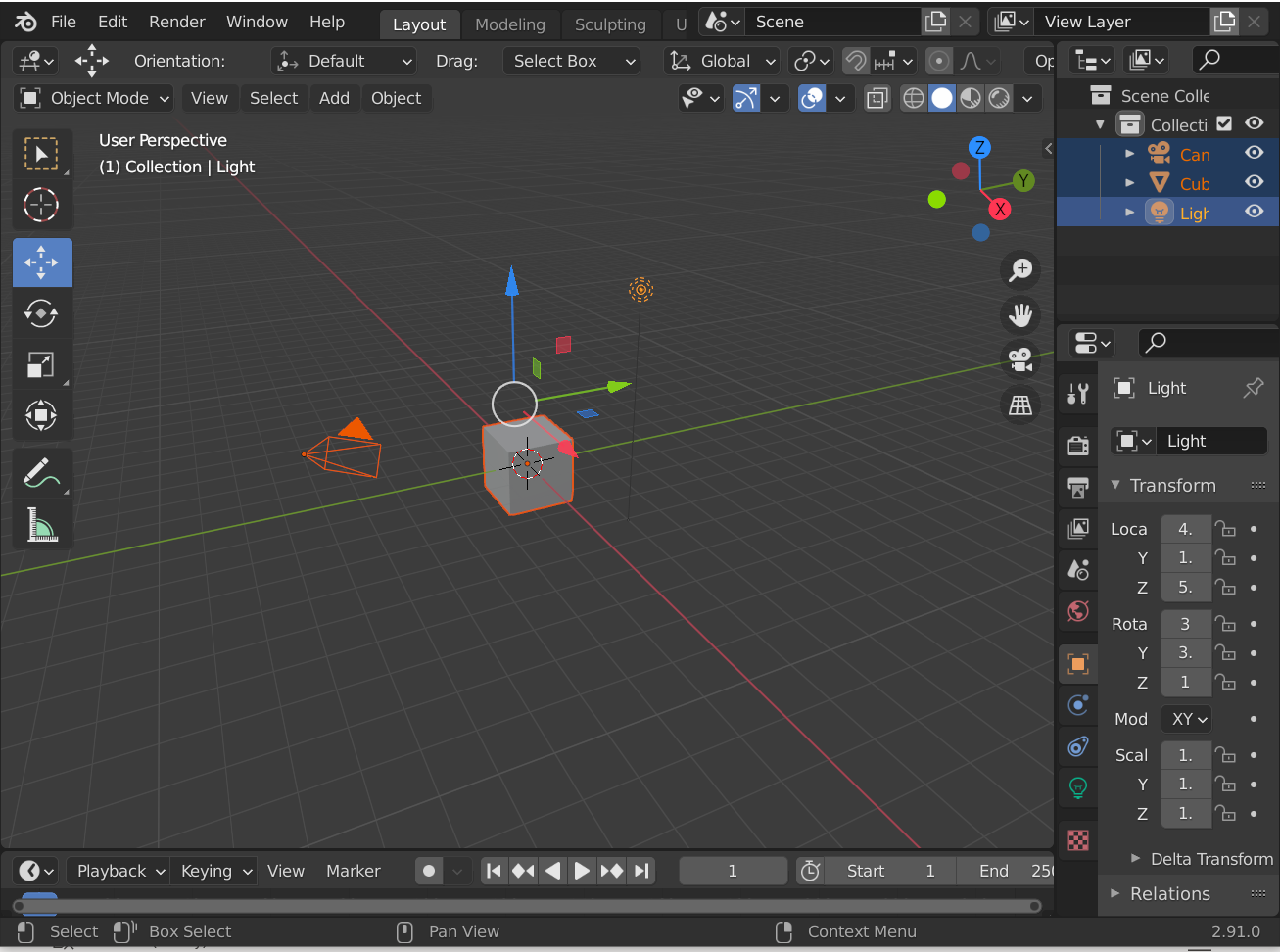 Temel Ara Yüz
Menüler
Işık
Kamera
Bir küp
Ayarlar
Başka Şeylerden Önce...
Sistem sizin için dosya açmaz, kaydetmez.
Sıkı sık projenizi kaydetmeyi unutmayın!
Yedekler iyidir, isim değiştirerek projenin sürümlerini oluşturun.
Blender çakılabilir.
Blender dosyaları çok büyük olabiliyor.
7
Tuşlarla Etkileşim (Değer Alanları)
Üç yolla etkileşim var:
Değerin üzerine tıkladığınızda
Kullanıcı istediği değeri girebilir.
Sol ve sağa tıkladığınızda
Değeri tek tek arttırmak ve azaltmak mümkündür.
Fare ile tuşları tutup sürüklediğinizde
Biraz kontrolü zordur ama ‘slider’ tarzı etkileşim yapar.
Değerin zor tahmin edildiği durumlarda iyidir.
8
İlk Ayarlar
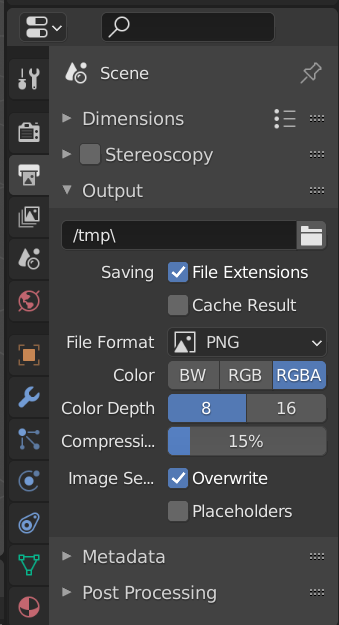 Sağ paneldeki "Output" ayarları:
Çıktı ve animasyon sonuçlarını kaydedeceğiniz klasörü belirtirsiniz.
Dosya tipleri de belirtilir.
Bunlar dışında burayı kendi haline bırakın.
9
Animasyon İlk Ayarları (Output içinde)
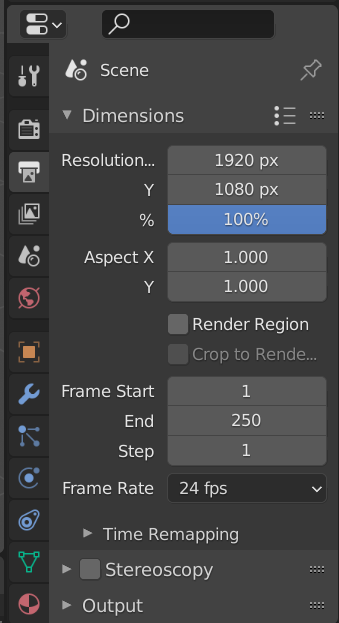 Hazır ayarlar
(4K gibi)
Çözünürlük Oranı: vehızlı ön izleme oranıdüşükse hızlı,  ama sonucu biraz kötüdür.
En-boy oranı
Başlangıç-bitişvideo çerçevesi veçerçeve adımları
Saniyedeki çerçeve sayısı
(SVideo = 30,  Movies = 24)
10
İlk Ayarlar (Rendering)
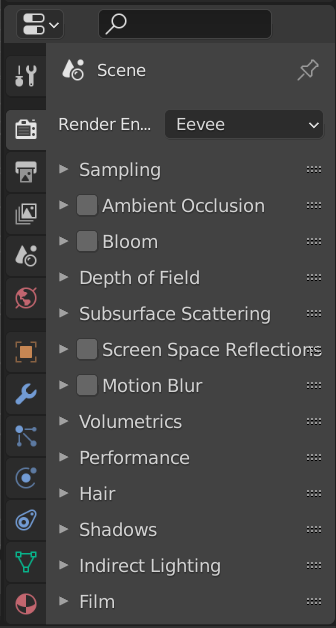 Tam ekranAnti-aliasing
Ve Motion blur, önemli ama pahalı bir işlem
Gölgeler,  Radiosity vb.ayarlar burada
11
Farklı Bakışlar
Bakış noktaları ve kısa yolları:
Ön	– SayıTuşu-1
Yan	– SayıTuşu-3
Üst	– SayıTuşu-7
Kamera – SayıTuşu-0
Paralel izdüşüm veya perspektif kamera modları vardır.
SayıTuşu-5 açar ve kapar.
Çalışma anında paralel izdüşüm kalmanız tavsiye edilir!
Ayrıca ‘view’ menüsünü de kullanabilirsiniz.
12
Farklı Bakışlar
Zoom in/out:
Fare orta tekeri ile
Sayı tuşu takımından +/- ile
Etrafa bakınma:
Kamera dışındaki bakışlarda,
Fare orta tekeri ile zoom yapılır.
Shift-orta teker ve ctrl-orta teker sağa sola ve aşağı yukarı kaydırır.
Veya sayı tuşlarıyla döndürülür.
Farklı pikselleştirme (shading) modları
Tel kafes (wireframe) veya poligon değiştirmek için ‘z’ tuşu kullanılır.
Işıklandırma modelleri için alt-z kullanılır.
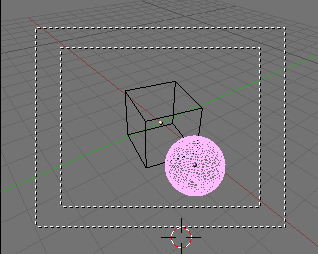 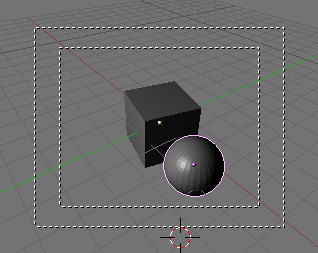 13
Ekranları Parçalama
Sık sık birden fazla ekranda çalışmak gerekecektir.
Aynı objeye farkı açılardan bakmaya yarar.
En kolay View->Toogle Quad View ile yapılır.
View menüsü sol-üstte.
Veya Ctrl-Alt-Q ile yapılır.
Dörde bölünen ekranların her biri farklı bakışlara atanabilir.
Veya çalışma alanının üst veya yan çizgilerine tıklayınca "split view" çıkar.
Bunları geri toparlamak (join) biraz zor.
14
Ekranları Parçalama
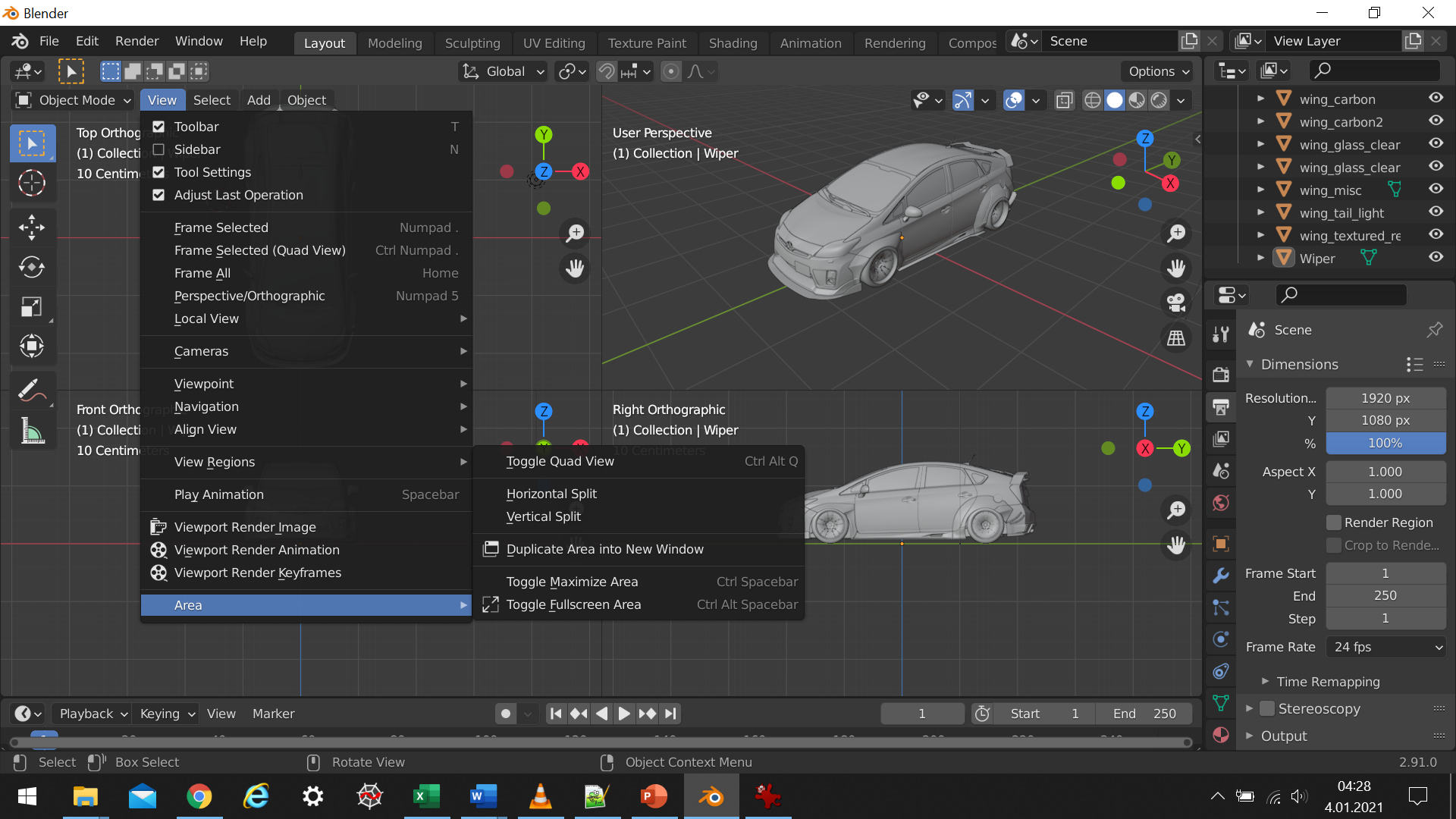 15
Ekranları Parçalama
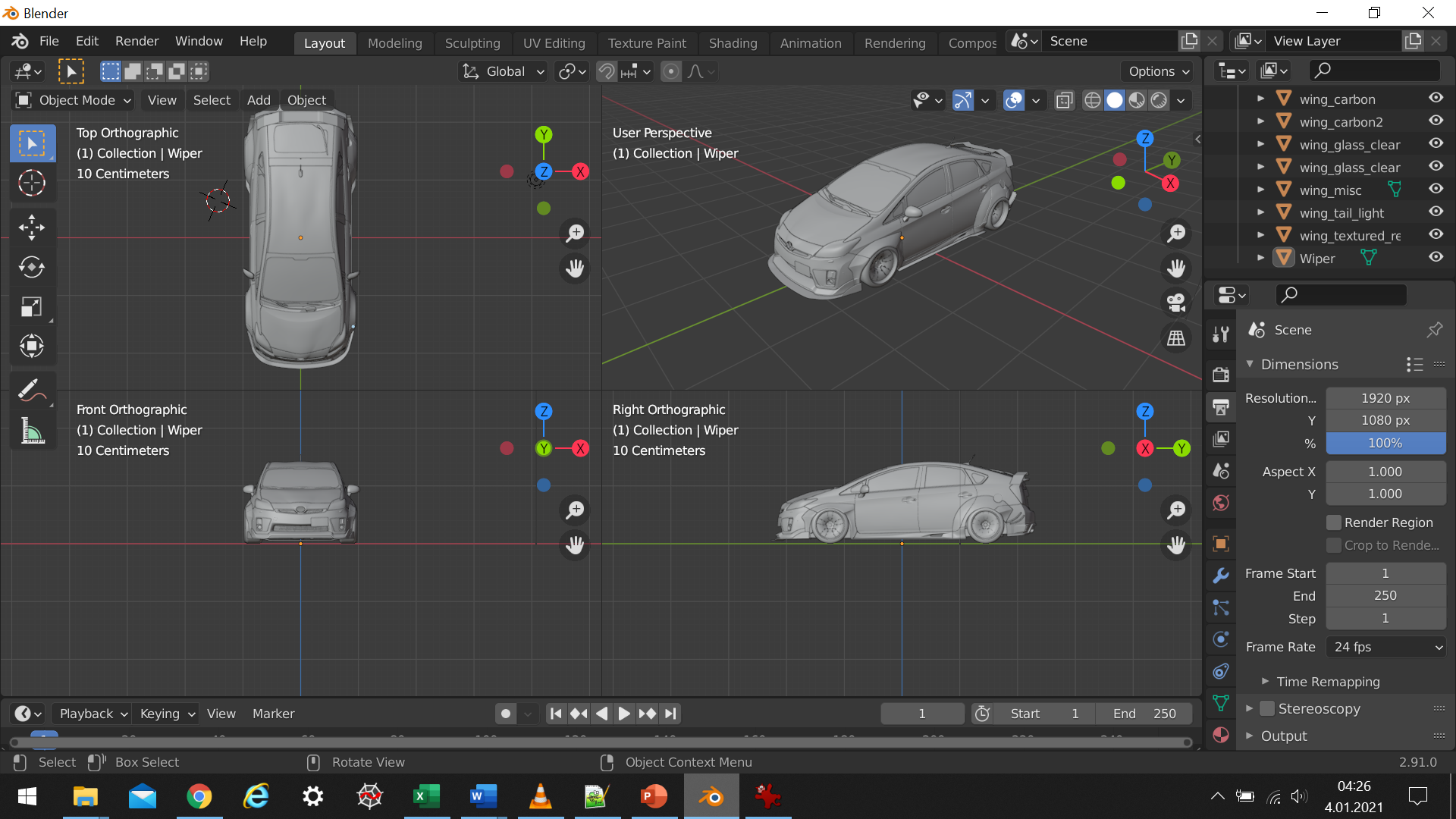 16
Çalışmanızı Görmek (ing: Render)
F12 veya "render" tuşuyla görürsünüz.
F11 veya "escape" tuşuyle sahne tasarımına döner.
Oluşan görüntü boyutunu başlangıç ayarlarında ayarladığımızı hatırlayın.
17
Sahneye Nesne Ekleme
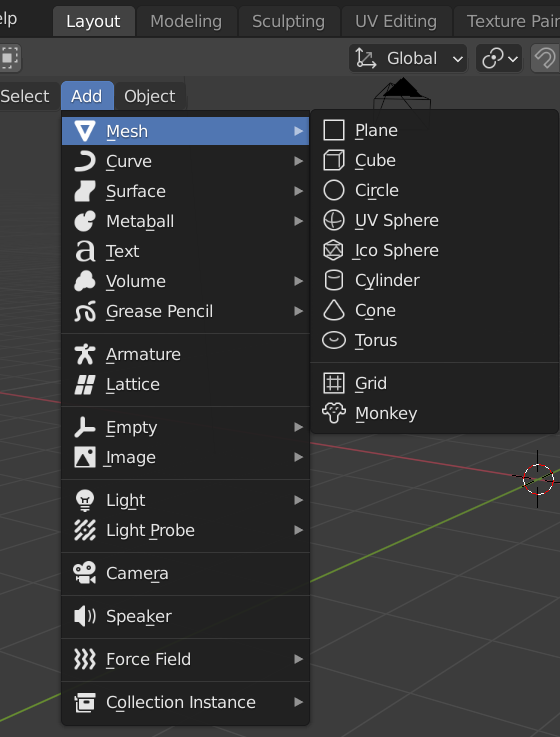 Sol-Üstte bir "Add" kısmı var.
Genel menü olarak sadece shift-A tuşunu da tercih edebilirsiniz. 
Her şey orada! İşlem arama ile bulunur.
Bu menülerde:
Mesh (ızgara) nesneler eklenir 
Küre, küp, koniler v.b.
Işıklar eklenir.
Nesneleri döndür/boyutlandır/ötele.
Nesnelerin modellerini düzenleme (köşe koordinatları değiştirilir).
Diğer tüm temel işlemler buradadır.
18
Bir Nesnenin Modları
Seçili veya seçili olmama
sağ-tuşla bir nesne seçilebilir.
Değişiklikler seçili olan obje üzerinde yapılır.
Shift-D nesne kopyalanabilir.
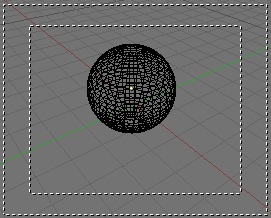 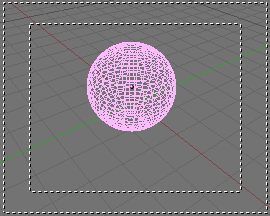 19
Bir Nesnenin 'Edit'lenmesi
Seçili bir nesne edit modunda veya edit olmayan moddadır.
TAB tuşu ile modlar arasında geçiş yapılır.
Köşeler sağ tuşla seçilip nesnenin şekliyle oynanabilir.
Nesne NURBS iseyumuşak bir sonuçoluşur.
Nesne veya seçiliköşesi ‘x’ tuşuylasilinebilir.
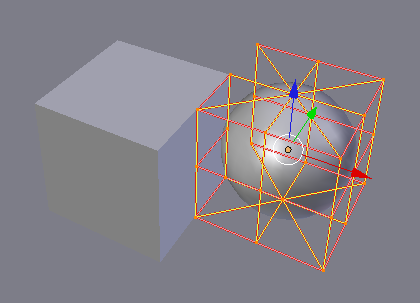 20
Sahneye NURBS Yüzeyler Eklemek
Diğer temel objeler gibi eklenir.
Fakat etkileşimi baya farklıdır.
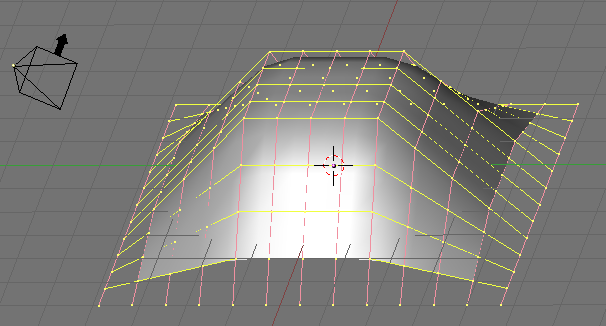 21
NURBS'ler
NURB'ler Spline yapılardır.
Kontrol noktaları vardır.
Birkaç kontrolle başlanır, detaylı yerlerde gerektikçe kontrol noktası eklenir.
‘w’ ile seçili yerler alt yüzeylere bölünür.
'bump mapping' ile beraber kullanılarak çok daha fazla detay elde edilebilir.
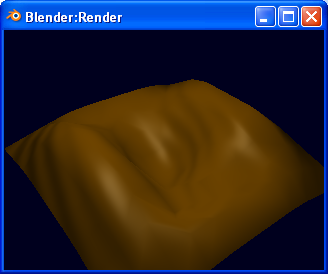 22
Temel Dönüşümler
Klasik hareketler:
Döndürme – ‘r’ tuşu
Boyutlandırma – ‘s’ tuşu
Öteleme (grab) – ‘g’ tuşu
Eğme (skew) – ‘s’ tuşu ile, sonra da fare hareketi ile yapılır.
İşlem bitince sol tuşa tıklayın.
Tuşları hatırlaması zor mu?
Alışırsınız  
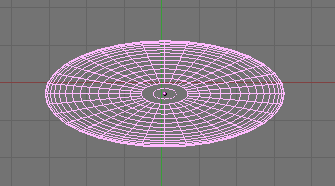 23
Temel Modelleme
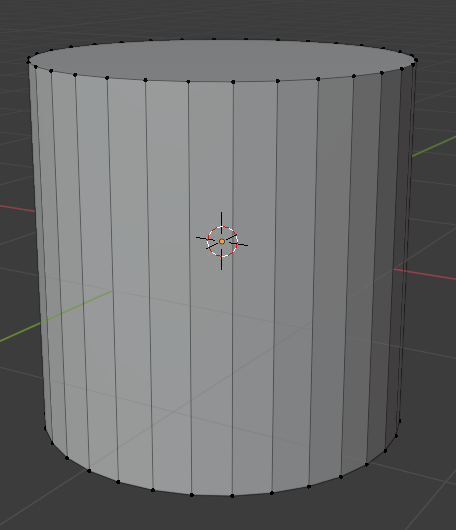 Add-Mesh ile bir silindir ekleyiniz.
Tab tuşu ile ‘Edit’ moda geçilir.





Silindir şöyle görünmeli.
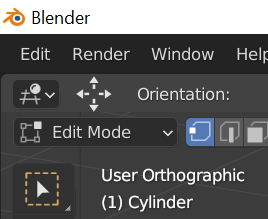 24
Temel Modelleme
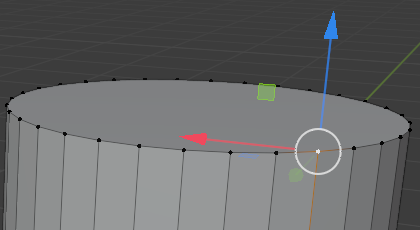 Köşelerindeki noktaları fare ile tıklayıp. ‘move’ tool ile köşeyi çekmeyi deneyin.



Normal modda buna müsaade etmezdi.
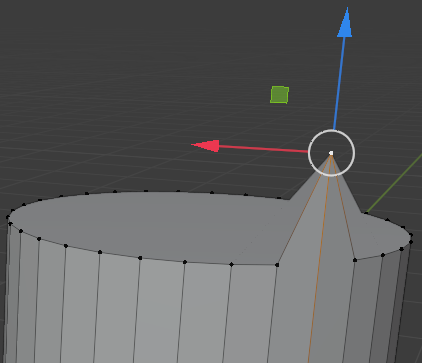 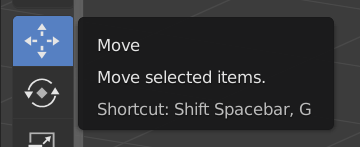 25
Temel Modelleme
Şimdi boş bir yeri tıklayarak, aşağıdan yukarıya boydan boya bir şeridi seçin.
Ortogonal kamerada daha kolay olur.
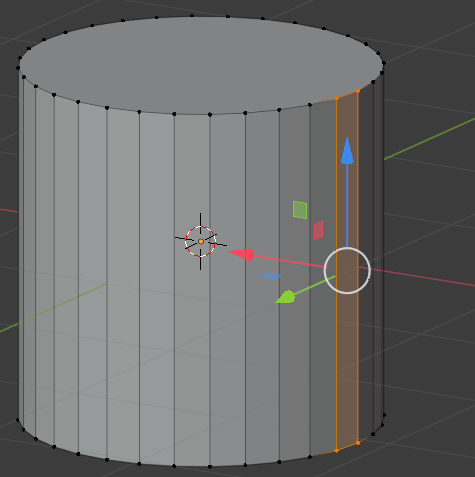 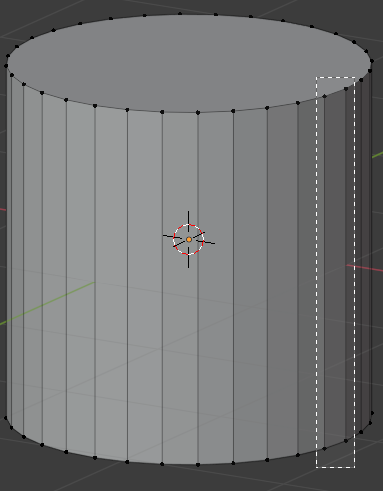 26
Temel Modelleme
‘move’ tool ile köşeyi çekin.
Şekli büker.
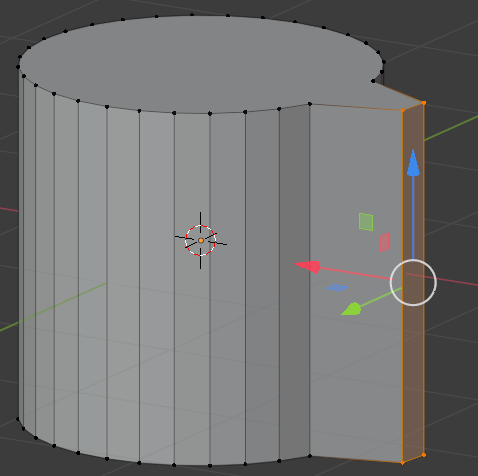 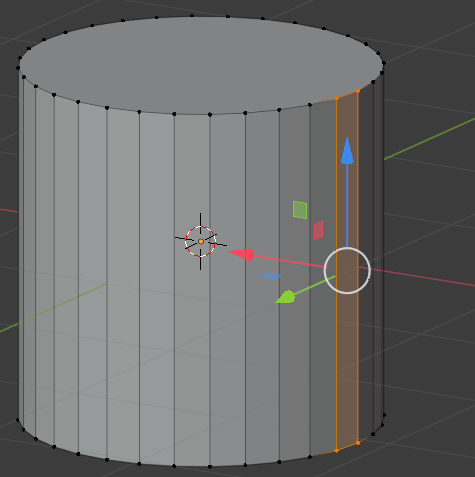 27
Temel Modelleme
Undo yapın, ‘E’ tuşuna basın (Extrude).
‘move’ tool ile köşeyi çekin.
Kenarı blok halinde dışarı çeker.
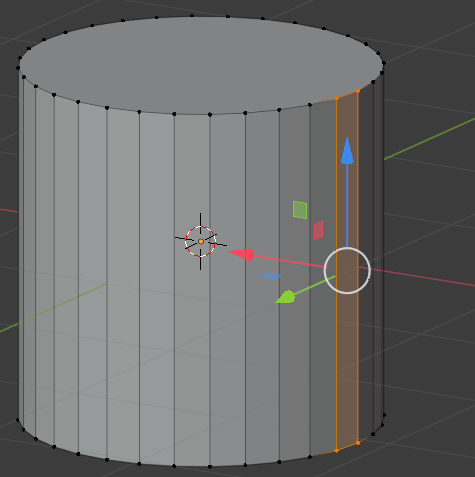 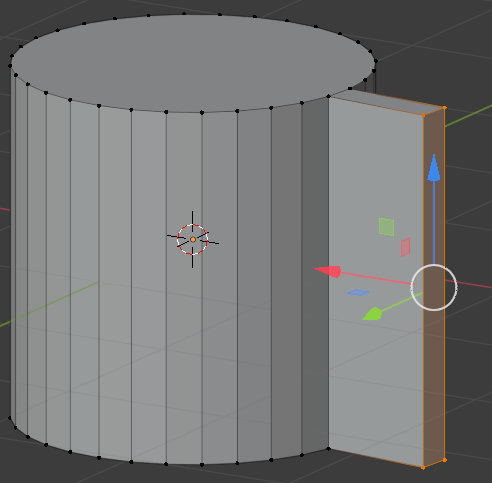 28
Temel Modelleme
Peki yeterli köşe yoksa?
Silindiri silip, Add-Mesh ile bir Küp ekleyiniz.
‘Object’ mod aktifse, Tab tuşu ile ‘Edit’ moda geçin.
‘Loop Cut’ butonuna tıklayın. Şöyle görünmeli.
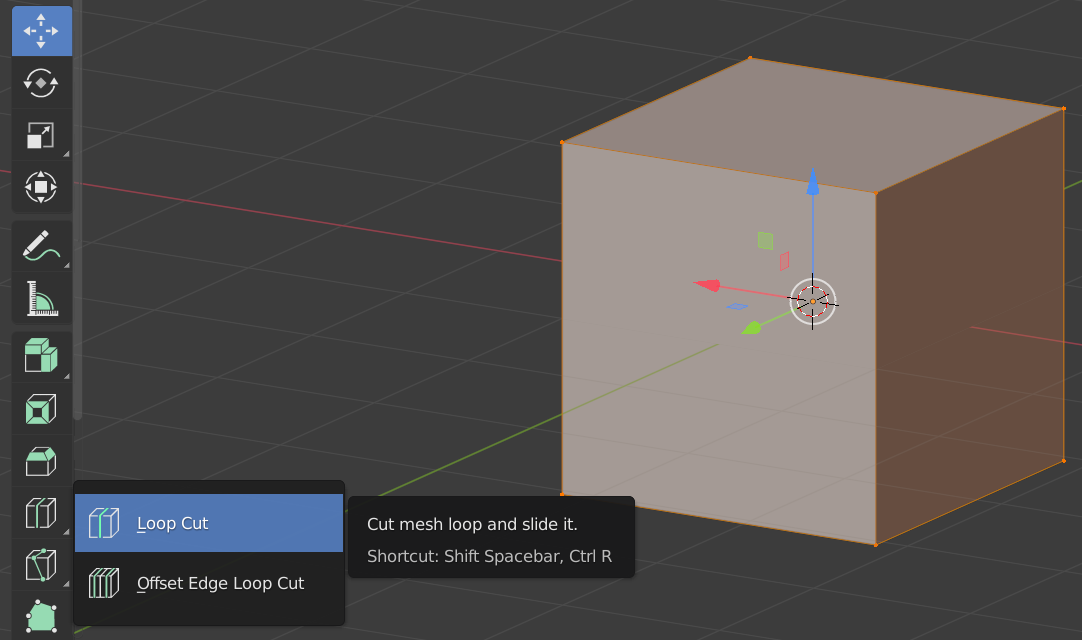 29
Temel Modelleme
Kenarlarda dolaşın, bir kesim işareti görünce tıklayın.
Diğer eksende de kesin, artı yapın.
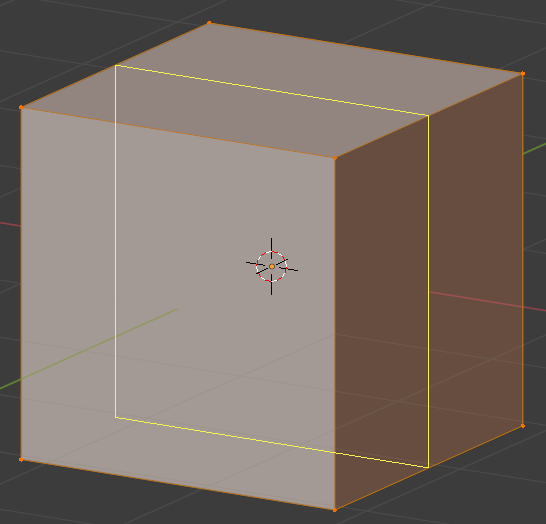 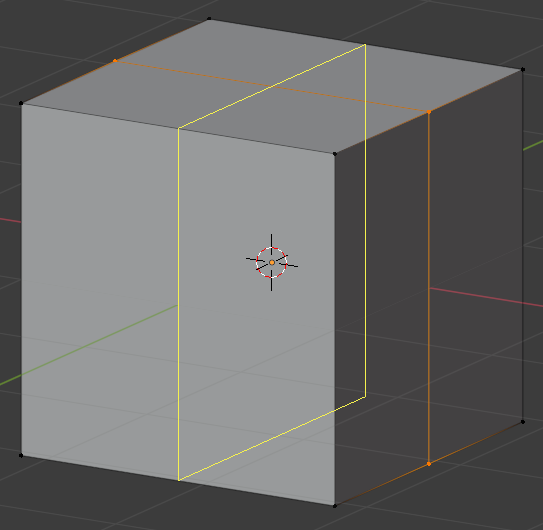 30
Temel Modelleme
Şimdi ‘E’ tuşuna basın, ‘Face select’ modunu seçin, bir yüzeye tıklayın, ‘E’ tuşuna basın.




Artık ‘move’ tuşuyla sütun yükseltebilirsiniz.
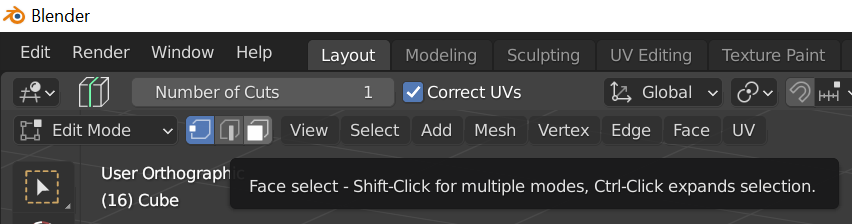 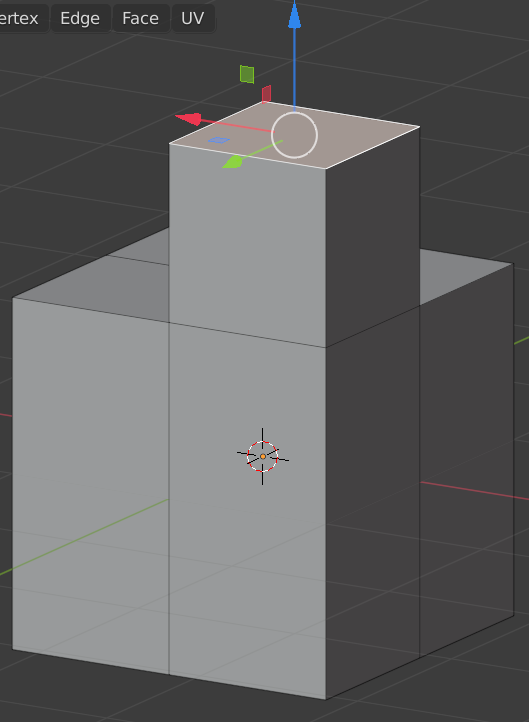 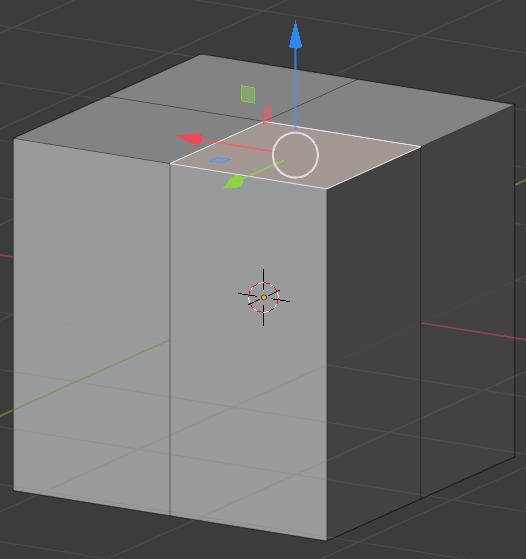 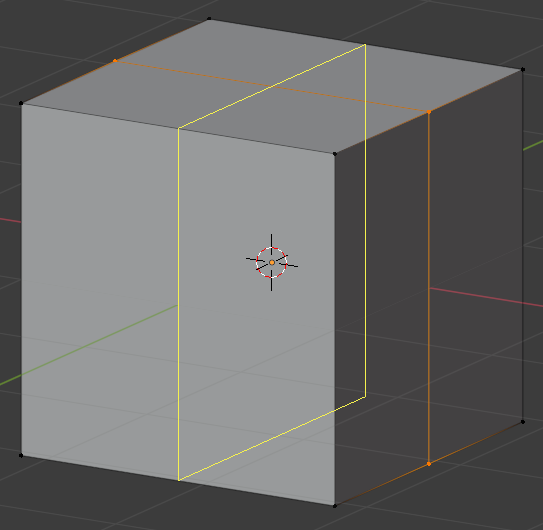 31
Derste Yapılan Örnek
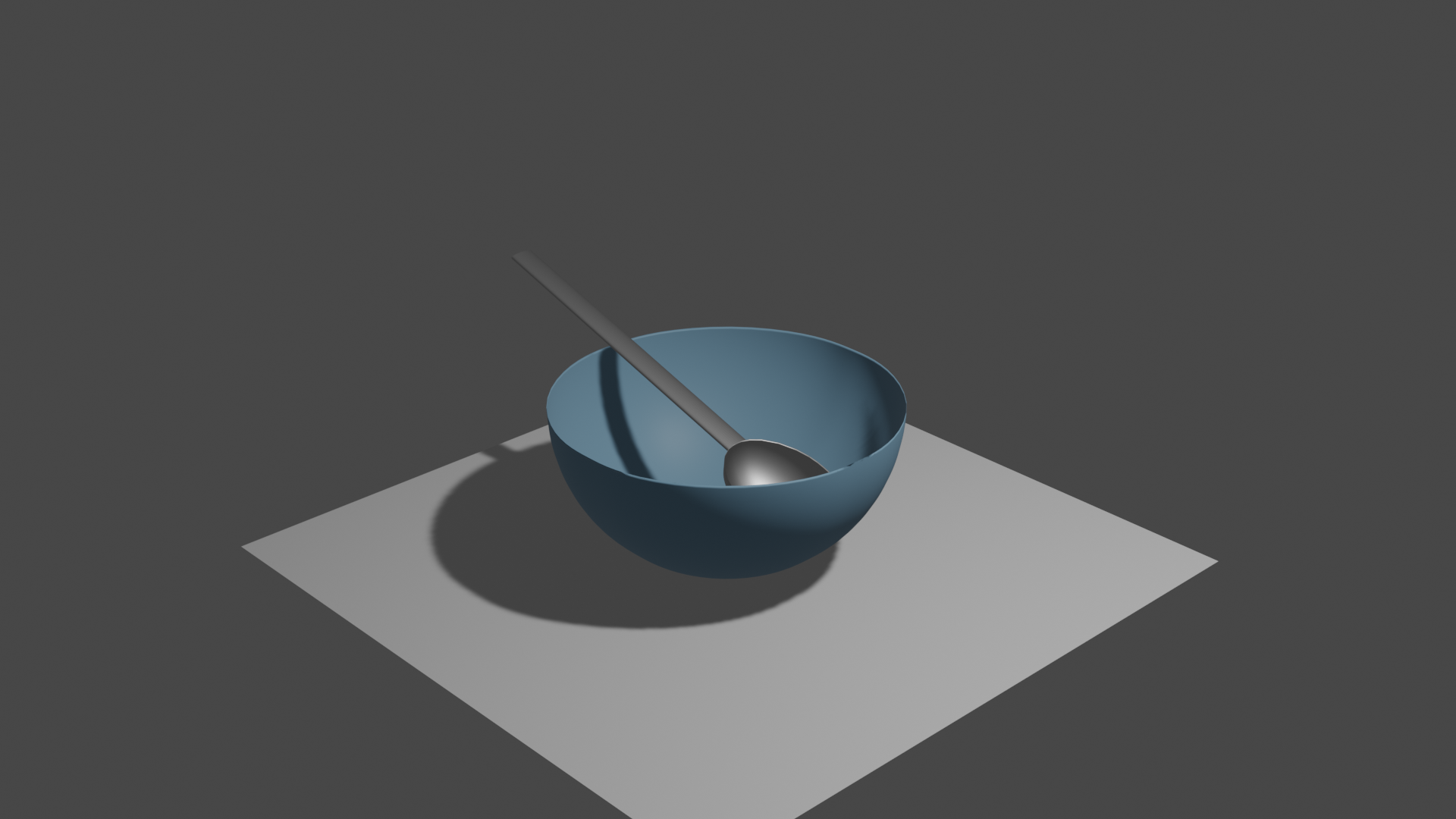 32
Araçlar Resimlerden Modellenir
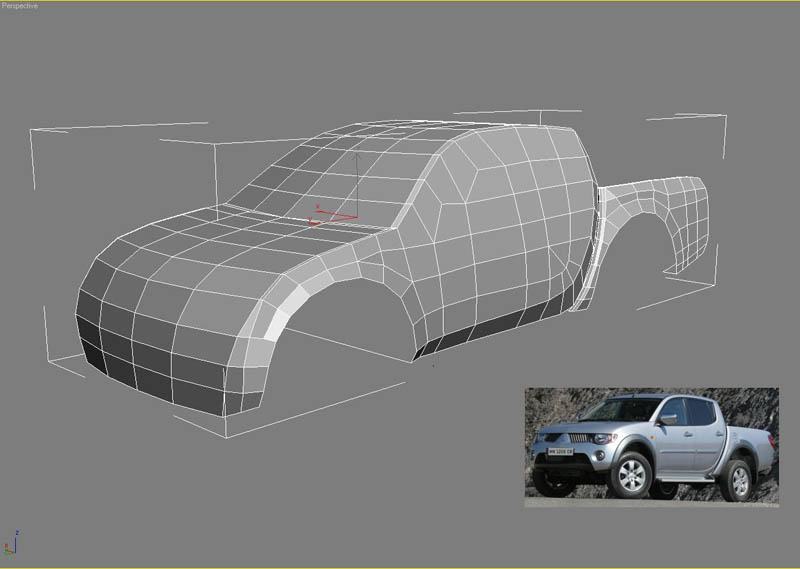 33
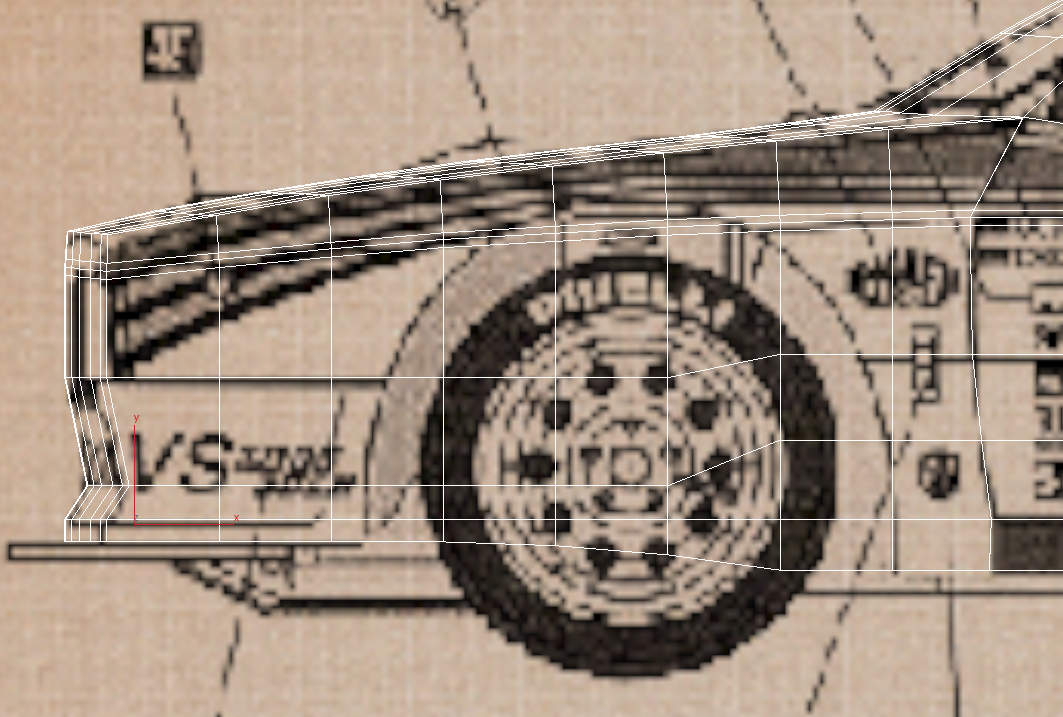 https://hum3d.com/blog/3d-car-modelling-tutorial-part-3/
34
Işıklandırma
Işık tipleri
Lamp (nokta)
Spot
Sun (güneş)
Hacimsel ışık (flöresan ışık gibi)
Gölgeli ışık
Radiosity (en iyisi).
35
Temel Işıklar
Her sahnede en az bir ışık kaynağı gereklidir.
'Add' kısmından eklenebilir.
Yandaki ışıklar:
Lamp
Spot
Sun
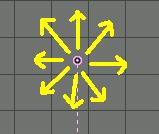 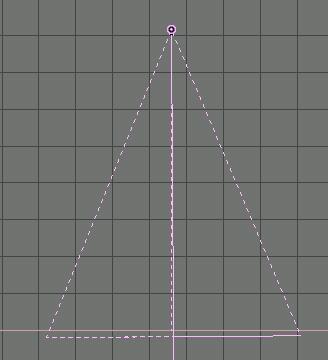 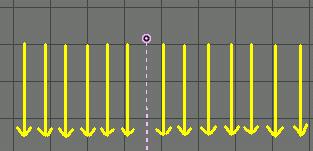 36
Işık Özelliklerinin Değiştirilmesi
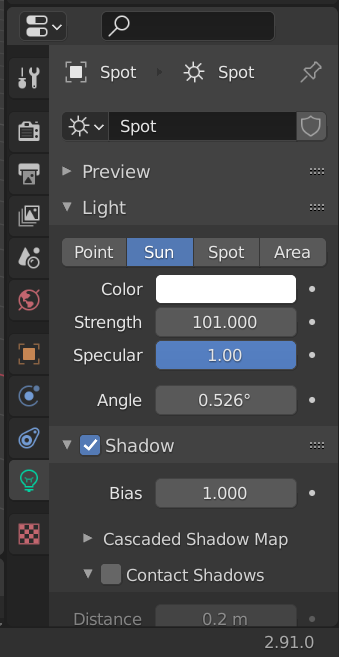 Işık seçilir.
Yandaki gibi "Object Data" tuşu tıklanır.
Işık özellikleri alttaki alanlardan değiştirilir.
37
Hacimsel Işık
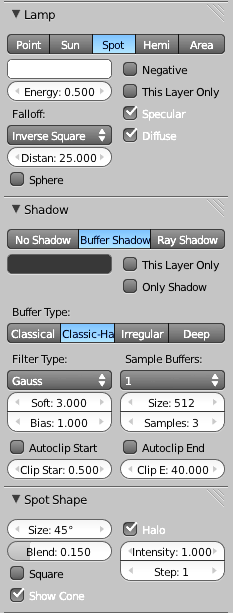 Sahneye daha da bir gerçeklik katıyor.
Ama çok sayıda eklemeyin!
Sadece spotlarda geçerli.
Ayarları biraz karışık.
"BufferedShadows"
seçilmelidir
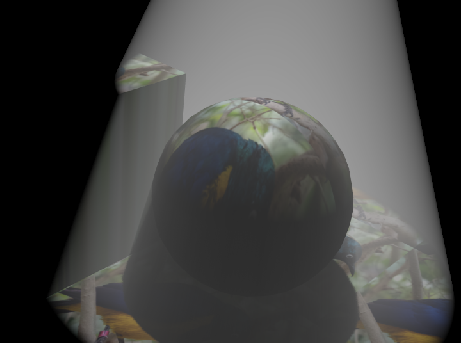 "Halo" açık olmalıdır
"Step" >1 olmalıdır.
38
Diğer Işık İpuçları
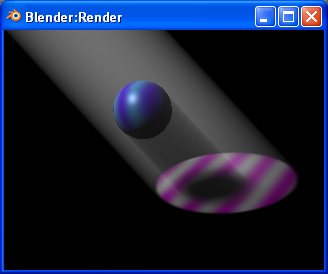 Işığa kaplama konulabilir!
Ağaçtan geçip, pencereden sızan ışık yapılabilir. 
Kaplama (texture) neydi?
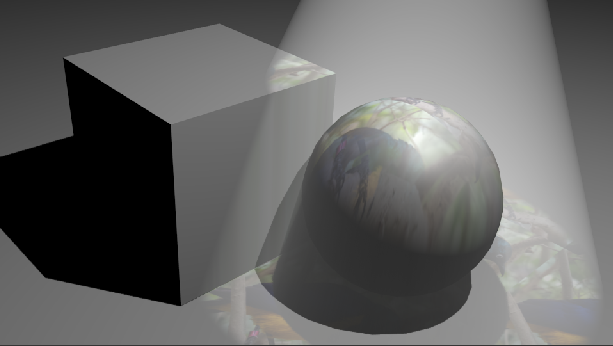 39
Ortam Ayarları
"World" seçilmelidir.
Şunlar yapılabilir:
Arka plan rengi
Sis (arka plan rengiyle oluşturulur)
Yıldızlar
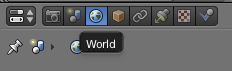 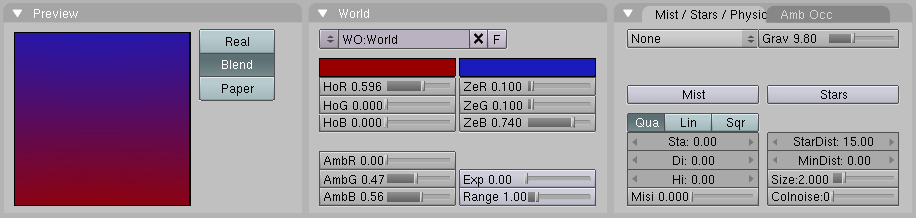 40
Ortam Ayarları
Sis ve yıldız ayarlarıparçacıkların birbirlerine uzaklığıyla hesaplanır.
Kısa aralık = yoğun sis
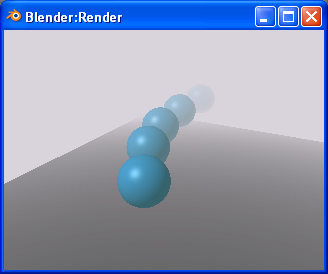 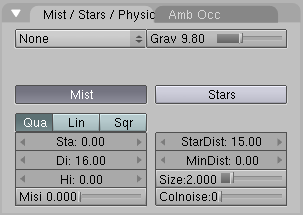 Yoğunluk
41
Temel Materyaller
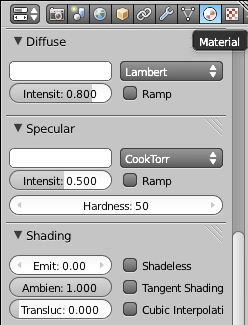 Her nesne gri renkli olarak yaratılır.
Nesne seçildikten sonra "Materials" tuşu tıklanır.
Alt kısımdan materyal eklenir.
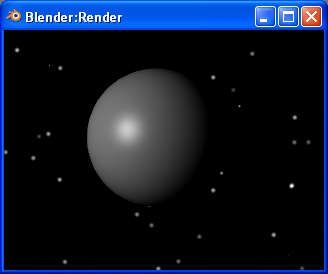 42
'Specular' Yansıma-lar ve Şeffaflık.
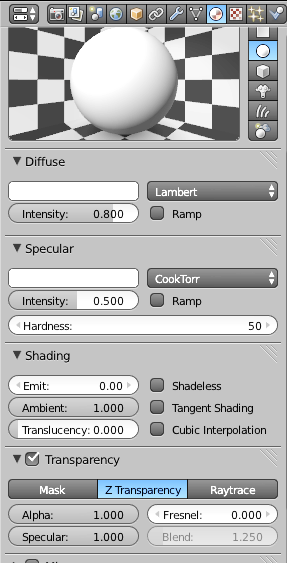 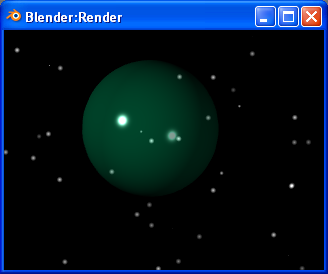 Specular veHardnessayarları
‘ambient’ bileşeni
Şeffaflık için burayı açmalısınız.
43
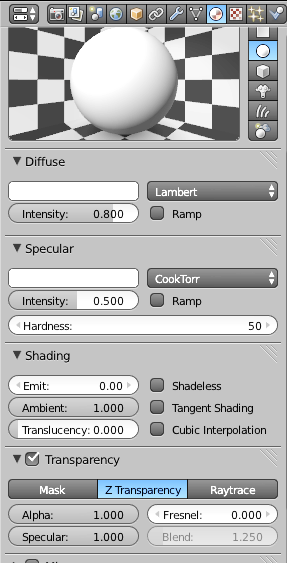 Raytracing
Nesne için şeffaflıkta 'Raytrace' seçilmeli.
Yansımalar için ilk ayarlarda “Ray” seçilmeli.
Sonra “Ray Mirror” seçilmeli.
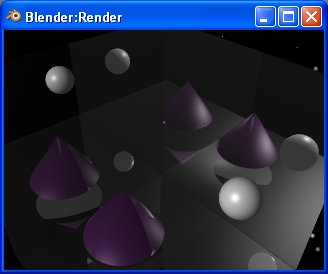 44
Kaplama (İng: Texture Mapping)
Bir madde (ing: material) oluşturunca, buna bir kaplama deseni atayabilir ve nesnelere kaplama yapabilirsiniz.
Bazı fonksiyonel tanımlı kaplamalar Blender'da tanımlıdır:
Ağaç (wood)
Bulutlar (clouds)
Mermer (marble)
Çevresel kaplama (environment map)
Ayrıca siz de bir desen yükleyebilirsiniz.
45
Fonksiyonel Kaplamalar
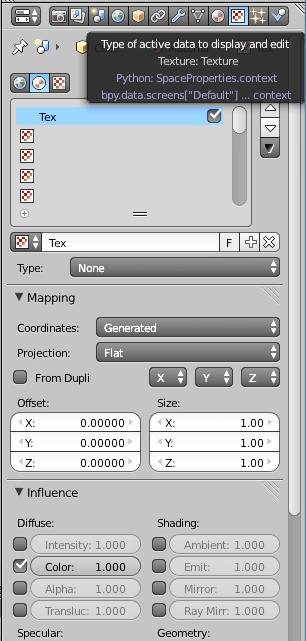 Sağ panelde 'Texture' seçilmelidir.
Burada bir kaplama eklenir.
Kaplama tipi seçilir.
'Material' kısmına geçilip diğer ayarlar yapılabilir.
46
Örnek: Mermer (Marble)
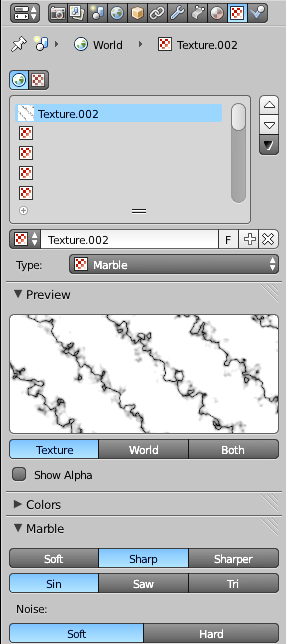 'Texture' kısmı yandaki gibidir:

'Materials' kısmından renk karartılabilir:
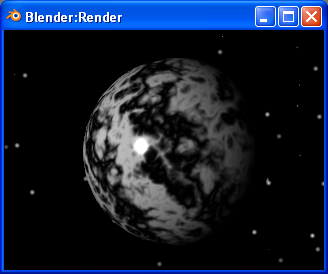 47
Kaplama Resmi Yüklenmesi
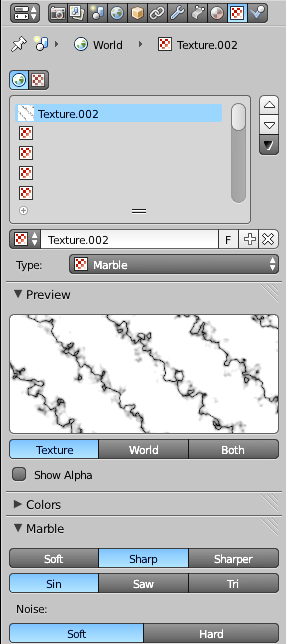 Güzel bir 'texture' resmi bulduysanız bunu Blender 'a yükleyebilirsiniz.
'Texture' ->'Type' = 'Image' olmalıdır.'Material' kısmında nesneye nasıl kaplanacağını seçebilirsiniz.
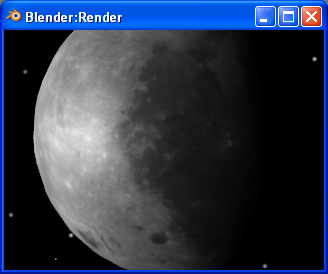 48
Bump/Normal Mapping
Seçilen kaplama rgb değerlerine göre normal vektörlerini bükecektir.
Çok daha gerçekçi görüntüler sağlar.
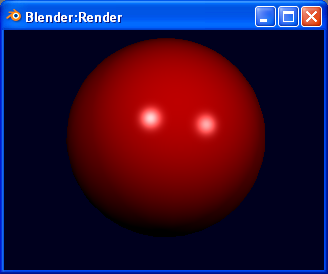 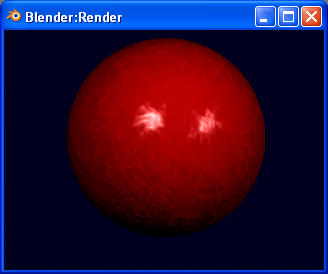 49
Bump/Normal Mapping
Nesne için yeni bir texture yaratın
tercihen yüksek kontrastlı olsun
Material ayarlarına geri dönün.
‘Map To’ ayarları altında:
Col (color) kısmını kapatıp,
Nor (normals) kısmına tıklayın.
Bu aşamadan sonra render yapılırsa bump mappingetkisi görülebilir.
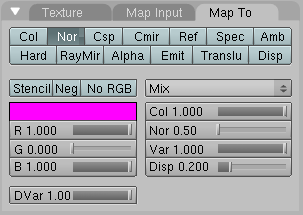 50
Animasyon
Animasyon anahtar kareler (keyframes) mantığına dayanır.
Temel fikir:
İlk karede modeli belli bir pozisyonda tutarız
Başka bir saniyeye/kareye geçeriz.
Modele  yeni bir şekil veririz.
Blender ara geçiş karelerini bizim için hesaplar.
‘i’ tuşu bu iş için kullanılabilir.
Genellikle oluşturulan spline eğrilerini elle düzenlemek gerekecektir.
51
Örnek
We can rotate the moon by locking the ‘rot’ in frame one (rotation)
Then go to, for example, frame 41
Then, rotate the model, and lock its rotation again.
Go back to frame 1.
Press ALT-a to see animation
52
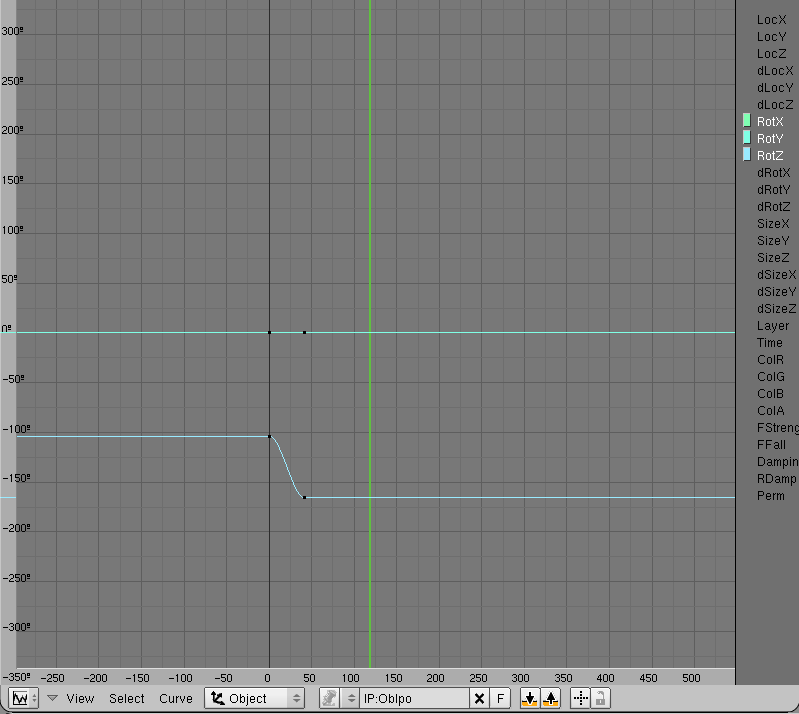 Note: The window type is the IPO curve editor. Here, you can edit thecurve to whatever you want.
53
Editing the Curves
Select the curve by right-clicking on it.
Press TAB to get into edit mode
Break it up by pressing ‘v’
Grab an end (using the ‘g’ key) and edit the curve.
For good animation, you must know this...
Also, there are options under the ‘curve’ menu that allow for repetition/extrapolation
54
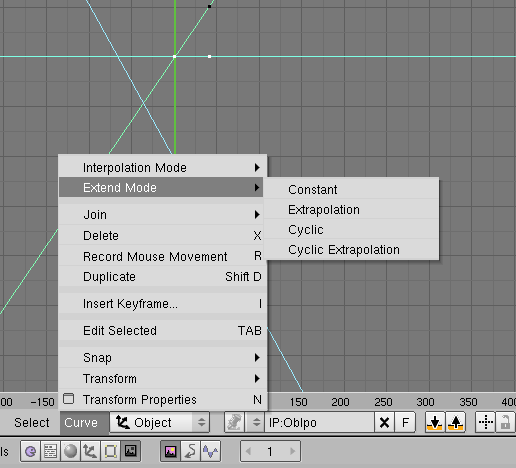 Extrapolating two points
makes an infinite line. In
our example, this will cause
the moon to rotate ‘forever’.
55
Particle Systems
Particle System is good for:
smoke
fire
explosions
Basic idea: make particles come from vertices in a random fashion
56
A Simple Particle System
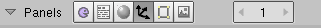 Start by creating a circle of 16 or 32 vertices
Under the object settings, click the effects tab, then NEW EFFECT
Clicking the ‘Build’ button, you can see particles
Change rand to 0.110 and the Z under Force to be 0.05
Apply a texture (such as a halo) as the material
57
Particles Running
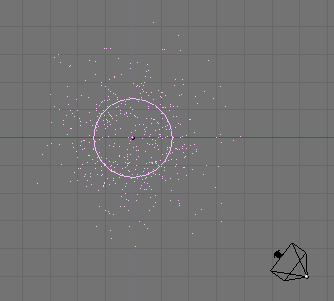 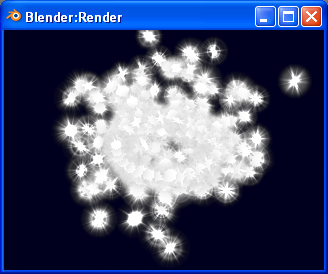 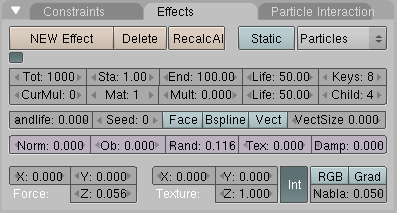 Change rand and Z-force to be
non-zero.  Also, look into start,
end, and life of the particle
58
Importing Models
It is possible to import DXF models, as well as some VRML models
For version 1.18, there is a script that imports 3DS Max files
Several free models/textures can be found here at http://www.3dcafe.com/asp/freestuff.asp
59
Words of Advice
Making simple movies isn’t hard, but it takes a long time
Start early, or you won’t finish!
60